Managed Care Career Paths
Created by the School of Pharmacy Relations Committee for AMCP
Updated: January 2020
Objectives
Map Out Your Career through Pharmacy School
Identify Managed Care Career Opportunities and Identify Careers that Align with Your Interests
Understand how to get the Most Out of AMCP as a Student Pharmacist
Mapping Your Career – Three Year Programs
P1:
Identify opportunities to fill in the experience gaps 
Explore leadership positions in student organizations
Consider dual Pharm.D./MBA program offerings
Keep your CV up-to-date on a regular basis
Maintain a professional & updated LinkedIn profile
P2:
Seek leadership opportunities in local and national student organizations
Pursue Introductory Pharmacy Practice Experiences (IPPEs) in areas where you may have interests (i.e. PBM, health plans, consulting, etc.)
Seek internships or paid positions (i.e., internships concurrent with the school schedule, seek elective credit for ‘independent study’)
Update CV and begin creating cover letter topics for residency, fellowship, and job applications
Review Advanced Pharmacy Practice Experience (APPE) options for managed care rotations and submit applications if applicable
Discuss recommendation letters with possible writers
P3:
Attend AMCP NEXUS and residency showcase
Attend ASHP Mid-Year meeting (PPS interviews, meet residency program directors)
Complete residency, fellowship, and job applications in timely manner
Mapping Your Career – Four-Year Programs
P1:
Identify opportunities to fill in the experience gaps 
Explore leadership positions in student organizations
Consider dual Pharm.D./MBA program offerings
Keep your CV up-to-date on a regular basis
Maintain a professional & updated LinkedIn profile
P2:
Seek leadership opportunities in local and national student organizations
Pursue IPPEs in areas where you may have interests (i.e., PBM, health plans, consulting, etc.)
Seek internships or paid positions (i.e., internships concurrent with the school schedule, seek elective credit for ‘independent study’)
P3:
Update CV and begin creating cover letter topics for residency, fellowship, and job applications
Review & pursue APPE options for managed care rotations and submit applications if applicable
Discuss recommendation letters for residency and fellowship applications with possible writers
P4:
Complete managed care rotations as early in the year as possible to provide discussion topics for interviews
Attend AMCP NEXUS and residency showcase
Attend ASHP Mid-Year meeting (PPS interviews, meet residency program directors)
Complete residency, fellowship, and job applications in a timely manner
Do your homework when interviewing for programs and know what attracted you to the program
Mapping Your Career – the Non-Traditional Path
Practicing Pharmacist switching careers
Attend AMCP
Meet as many people as you can and have meaningful conversations
Go to New Practitioners/New Member events to meet others who may be in a similar career setting for tips and ideas
Job shadow or talk to people you know about their positions
Pursue a non-traditional residency or fellowship
Be prepared to discuss your motivation for changing paths
New Practitioner without residency training
Attend AMCP
Meet as many people as you can and have meaningful conversations
Go to New Practitioners/New Member events to meet others who may be in a similar career setting for tips and ideas
Job shadow or talk to people you know about their positions
Entry level is a foot in the door and not the only level
Mapping Your Career
Resources:
http://amcp.org/managed-care-internships

http://amcp.org/residency

https://www.amcp.org/Resource-Center/student-pharmacists-guide-managed-care-pharmacy-residency-programs

https://www.amcp.org/Resource-Center/your-roadmap-career-managed-care-pharmacy

LinkedIn: AMCP, Managed Care groups
Managed Care Opportunities
Key Employers of Managed Care Pharmacists:
Health Plans 
Aetna, Blue Cross Blue Shield, United Healthcare
Pharmacy Benefit Management (PBM)
CVS Caremark, Optum, Prime Therapeutics
Pharmaceutical Industry
Johnson & Johnson, Novartis, Pfizer
Specialty Pharmacy Providers (SPP)
CVS Caremark Specialty, Optum Specialty, Walgreens Specialty
Managed Care Opportunities – Health Plans
Function

Administer medical and pharmacy benefits
Roles of a Pharmacist

Benefit development and administration
Medication Therapy Management (MTM)
Formulary management
Drug Utilization Review (DUR)
Disease management
Quality improvement
Drug information
Health Economic Outcomes Research
Managed Care Opportunities – Pharmacy Benefits Management (PBM)
Function

Develop, promote, maintain, and integrate pharmacy programs
Develop a retail pharmacy networks (payment, reporting, auditing)
Supply decision support for prescribing and utilization
Administer all aspects of a provider’s drug benefits
Operate mail service and specialty pharmacies
Contract with pharmaceutical manufacturers
Roles of a Pharmacist

Formulary development and management
Rebate contracting
Sales & Account Management
Disease management
Patient and health care provider education
[Speaker Notes: Additional roles of Pharmacist in PBMs include corporate positions, clinical program manager, mail order operations, P&T, and DUR and PA review]
Managed Care Opportunities – Pharmaceutical Industry
Roles of a Pharmacist

Medical Information Services
Medical Science Liaison
Drug Safety
Regulatory Affairs
Health Economics and Outcomes Research
Sales Representatives
Marketing Managers
Managed Care Account Managers
Function

Product contracting & negotiations
Understanding product value & positioning
Discussions on formulary placement
Education – disease, product
Development of treatment algorithms
Pharmacoeconomic modeling and outcomes research programs
AMCP Product dossiers
[Speaker Notes: Additional Functions:
Disease management program support - falls under education
Medical information to customers (patients, physicians, health plans, etc.) - falls under education]
Managed Care Opportunities – Specialty Pharmacy Providers (SPP)
Roles of a Pharmacist

Specialty Pharmacy distribution and dispensing
Perform DUR and other utilization management programs
Logistics/operations
Workflow, inventory, and personnel management
Develop prior authorization (PA) programs
Function

Provide clinical and distribution services to patients in the management of chronic, rare, or complex conditions
Specialty medications require tailored patient education to ensure safe and cost-effective use, patient-specific dosing, close patient monitoring, and/or special handling
Medication therapy management and adherence management
Education, support, and coordination of care
[Speaker Notes: Utilization Management programs- include PA, step therapies, dose optimization, quantity limits]
AMCP as a Student Pharmacist
Resources Provided to All Members:
Up-to-date pharmacy drug news
Understanding of Health Care Policy and Regulations that impact managed care
Continuing education
Networking

Resources Specifically for Student Pharmacists:
Residency and Internship opportunities/showcase
AMCP Student Pharmacist chapter connections
Mentor/Career connections
AMCP as a Student Pharmacist
Membership Benefits:
Discounted membership rates & meeting rates
Participate in Student Pharmacist Committee/Chapters
Attend and view student pharmacist webinars & recordings about current pharmacy issues
Leadership opportunities within Student Pharmacist chapters
Residency showcase with over 30 resident/fellowship opportunities

Check Out AMCP’s Student Pharmacists Center!
https://www.amcp.org/resource-center/group-resources/student-pharmacist-center
Mission & Vision
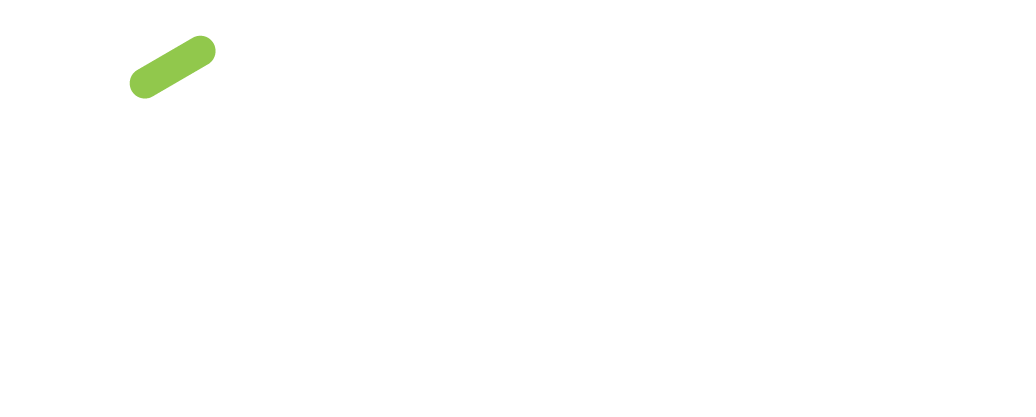 To improve patient health by ensuring access to 
high-quality, cost-effective medications and other therapies.